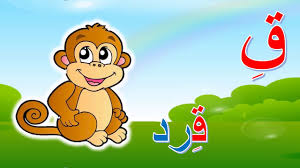 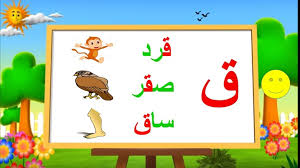 قـ
ق
قا
قو
قي
قَ
قُ
قِ
قـ          ا          قا

    قارب
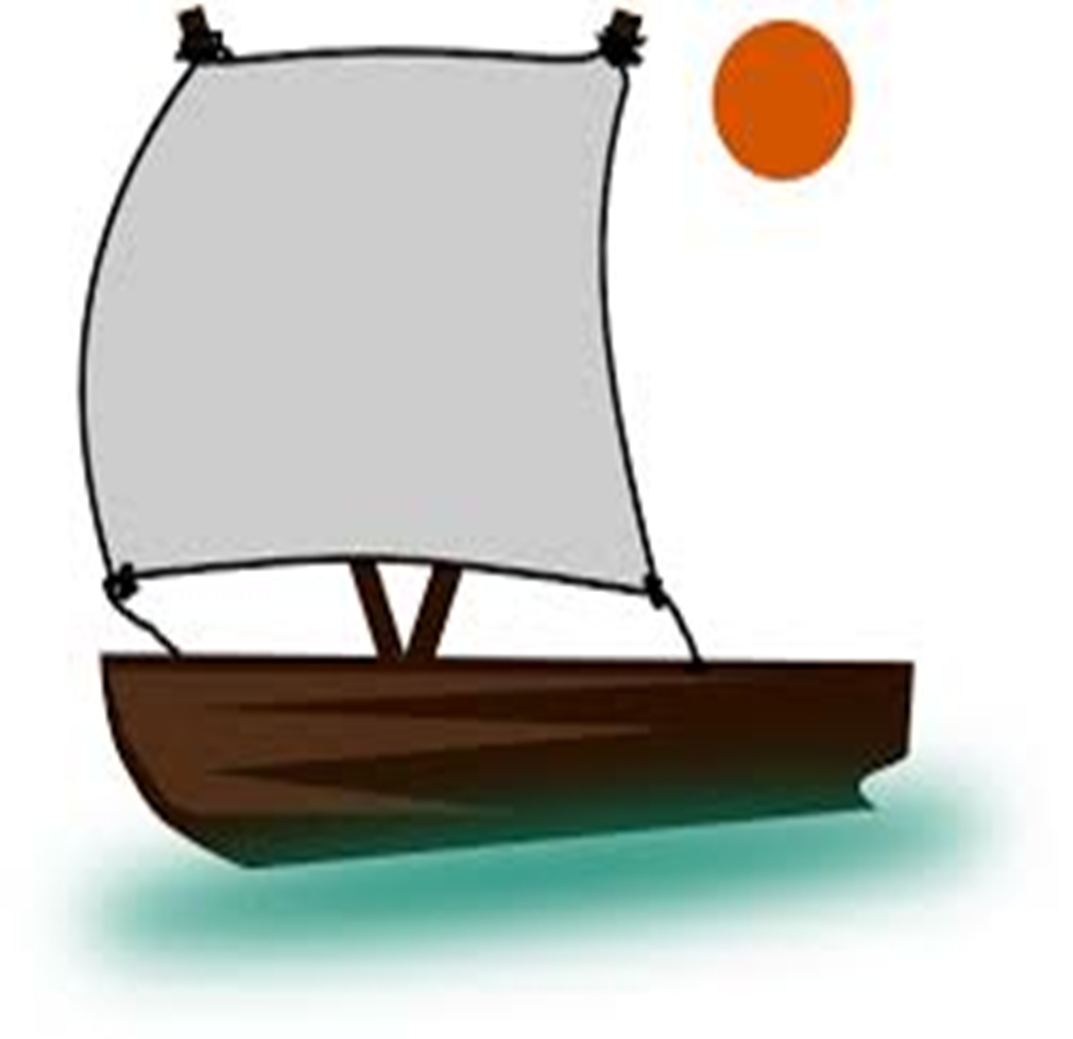 قـ        و         قو

   نقود
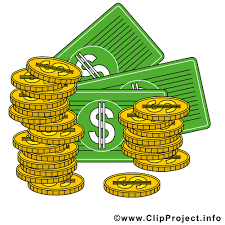 قـ      ي            قي 
قـ       يـ           قيـ
  حقيبة
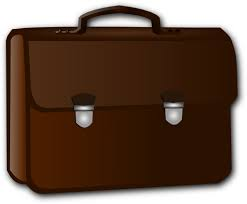 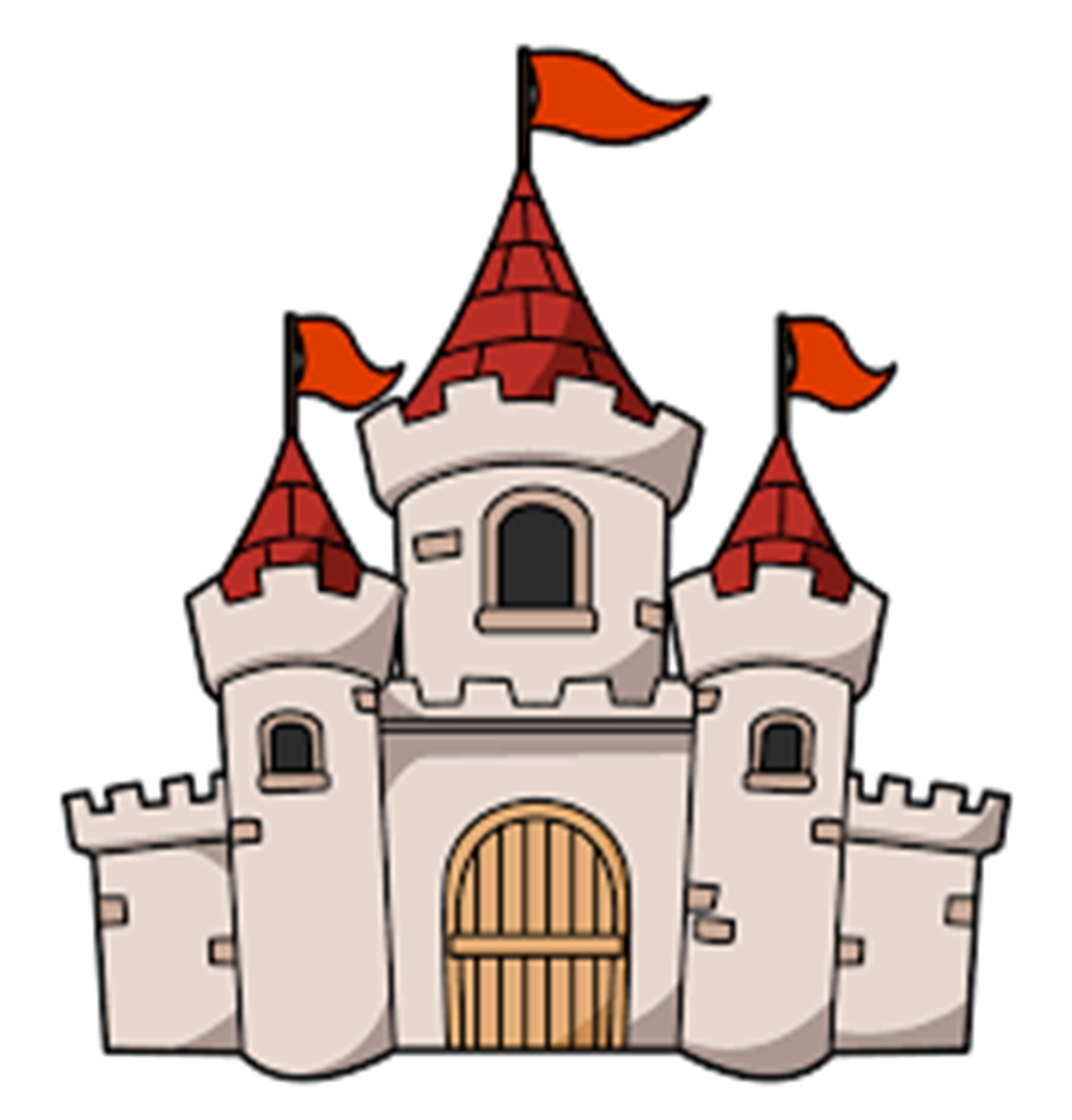 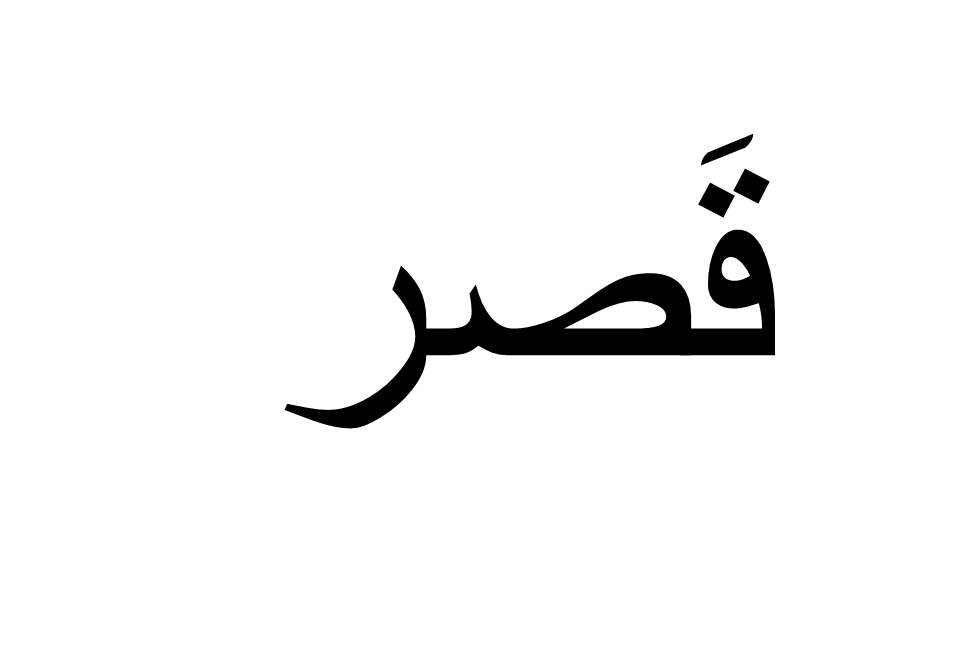 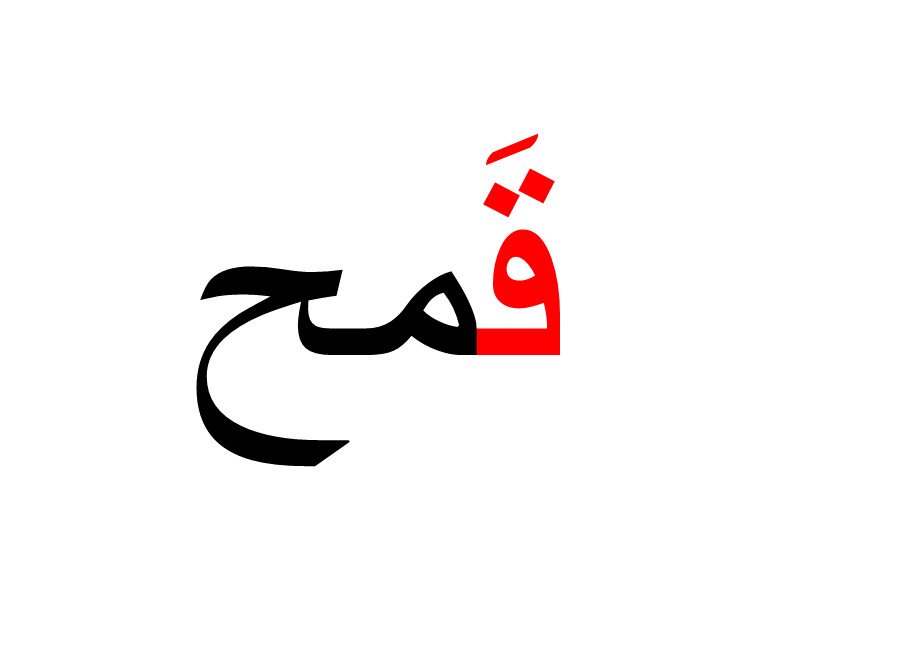 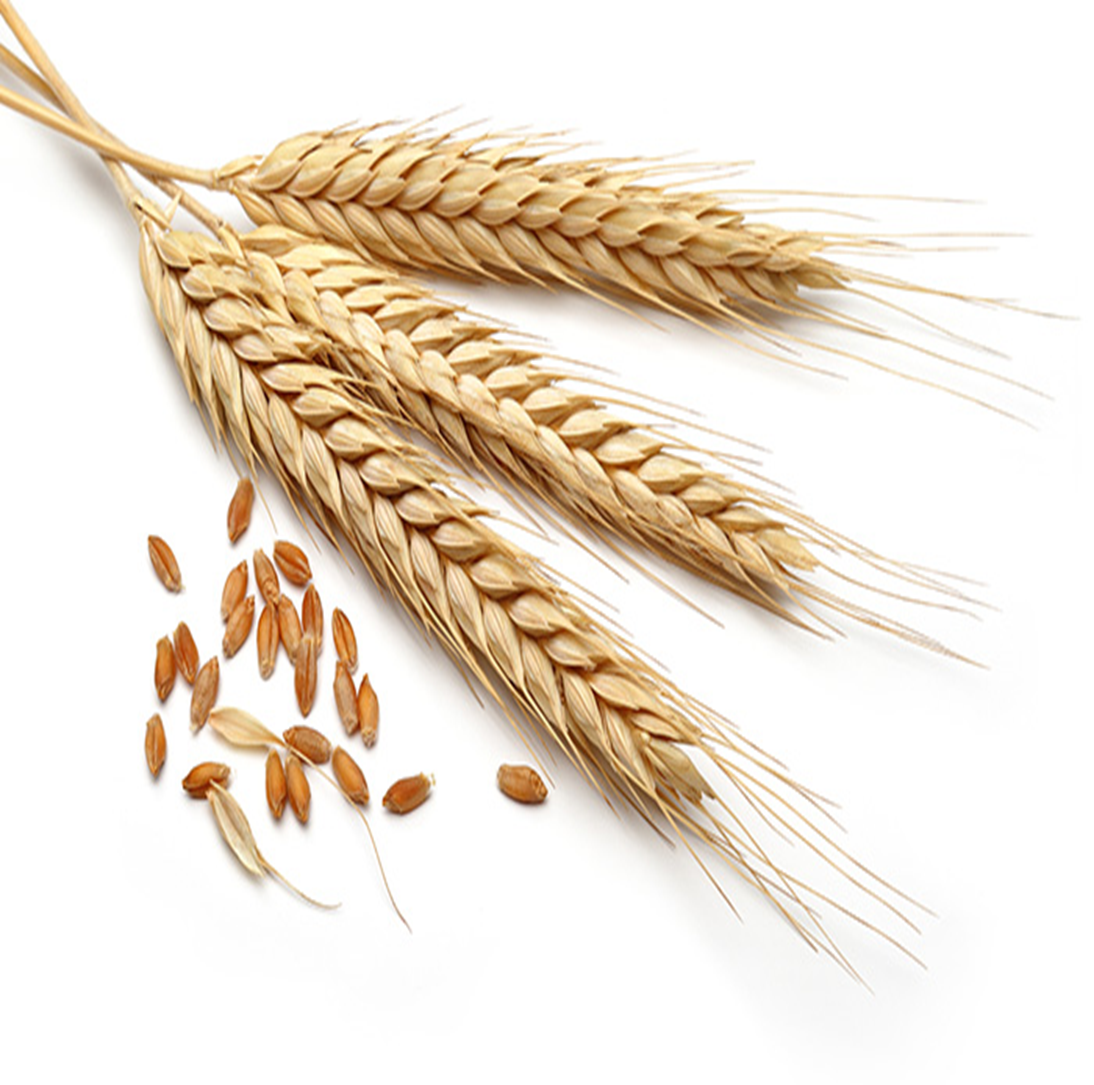 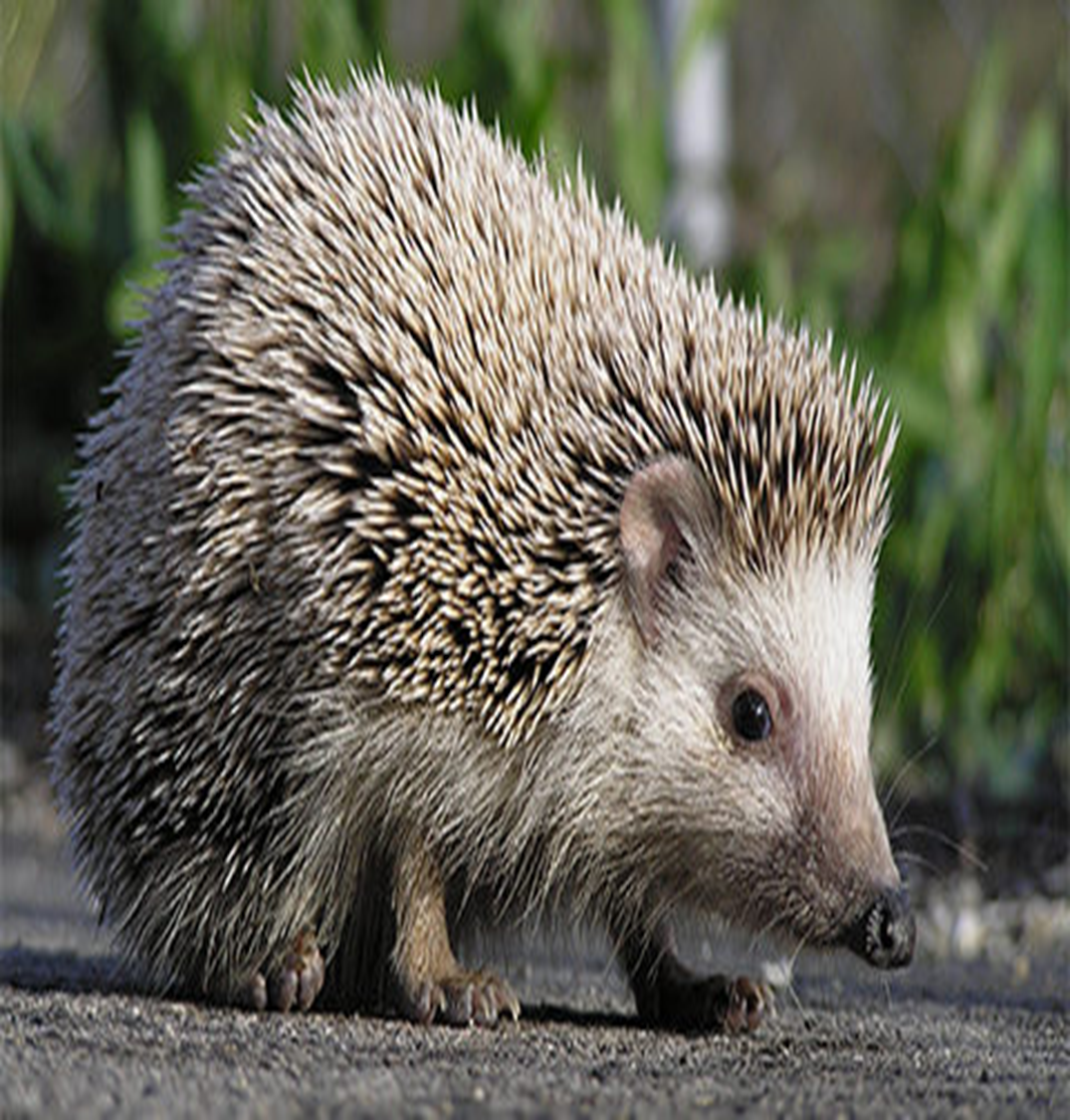 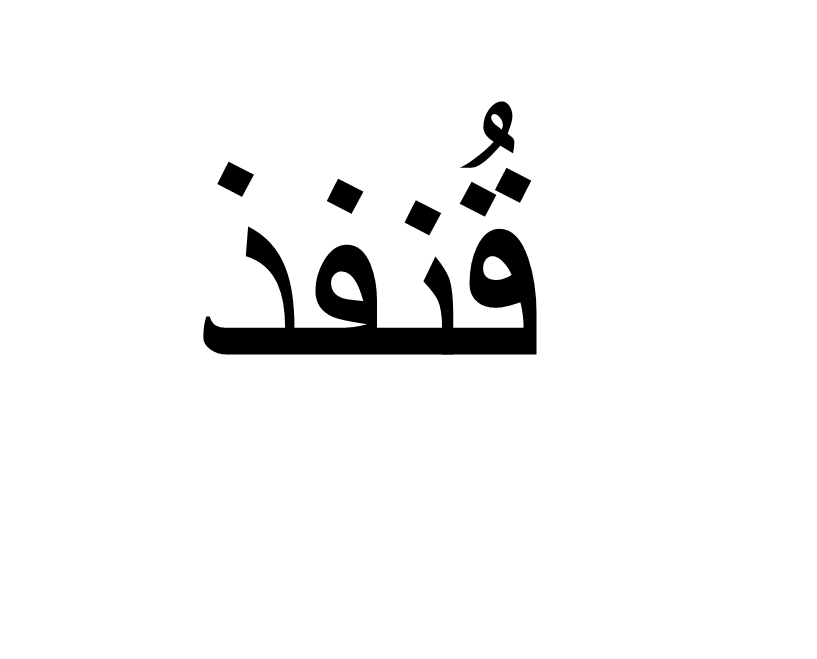 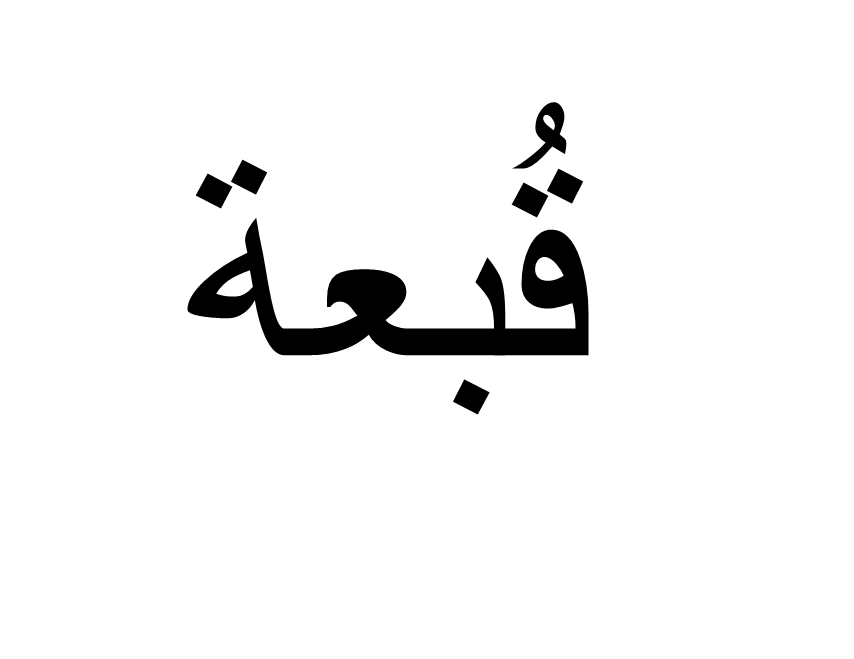 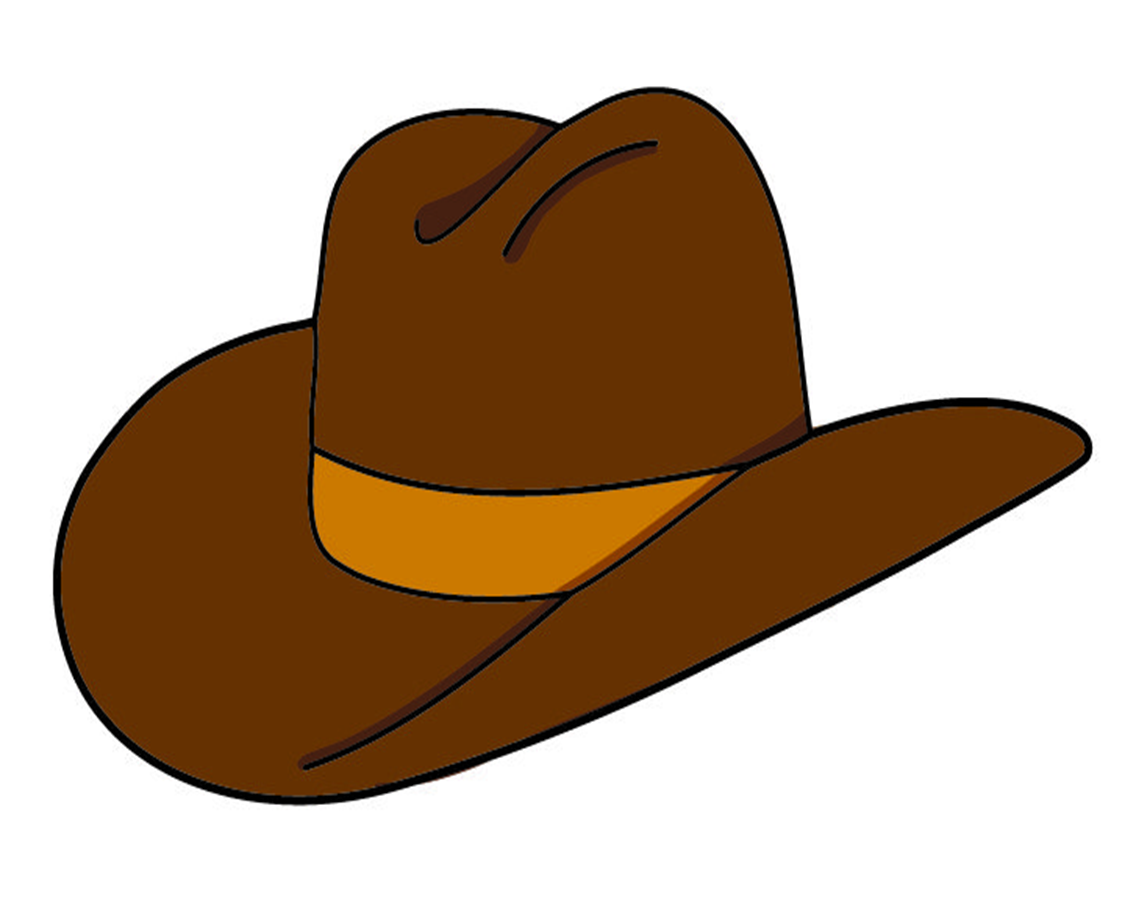 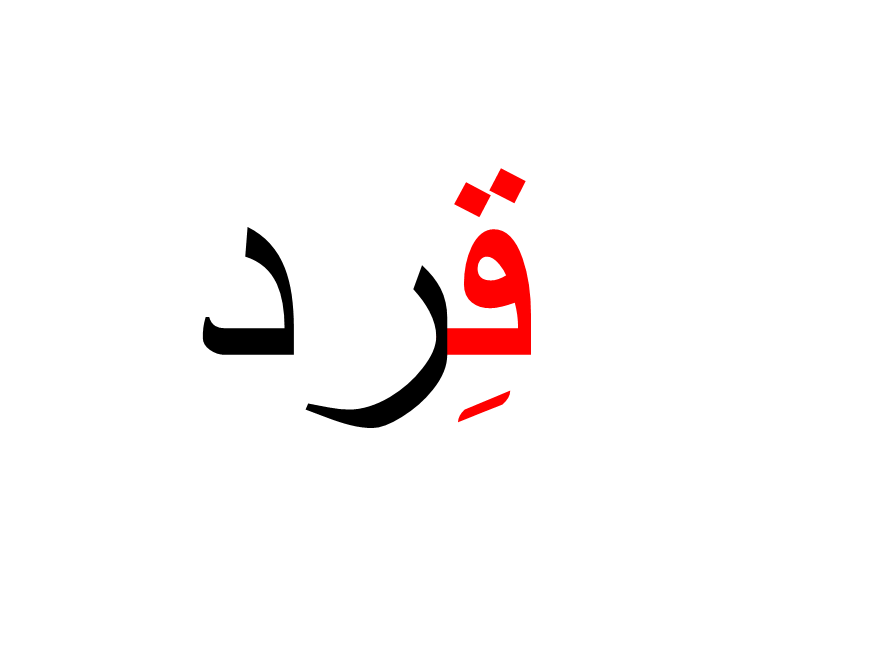 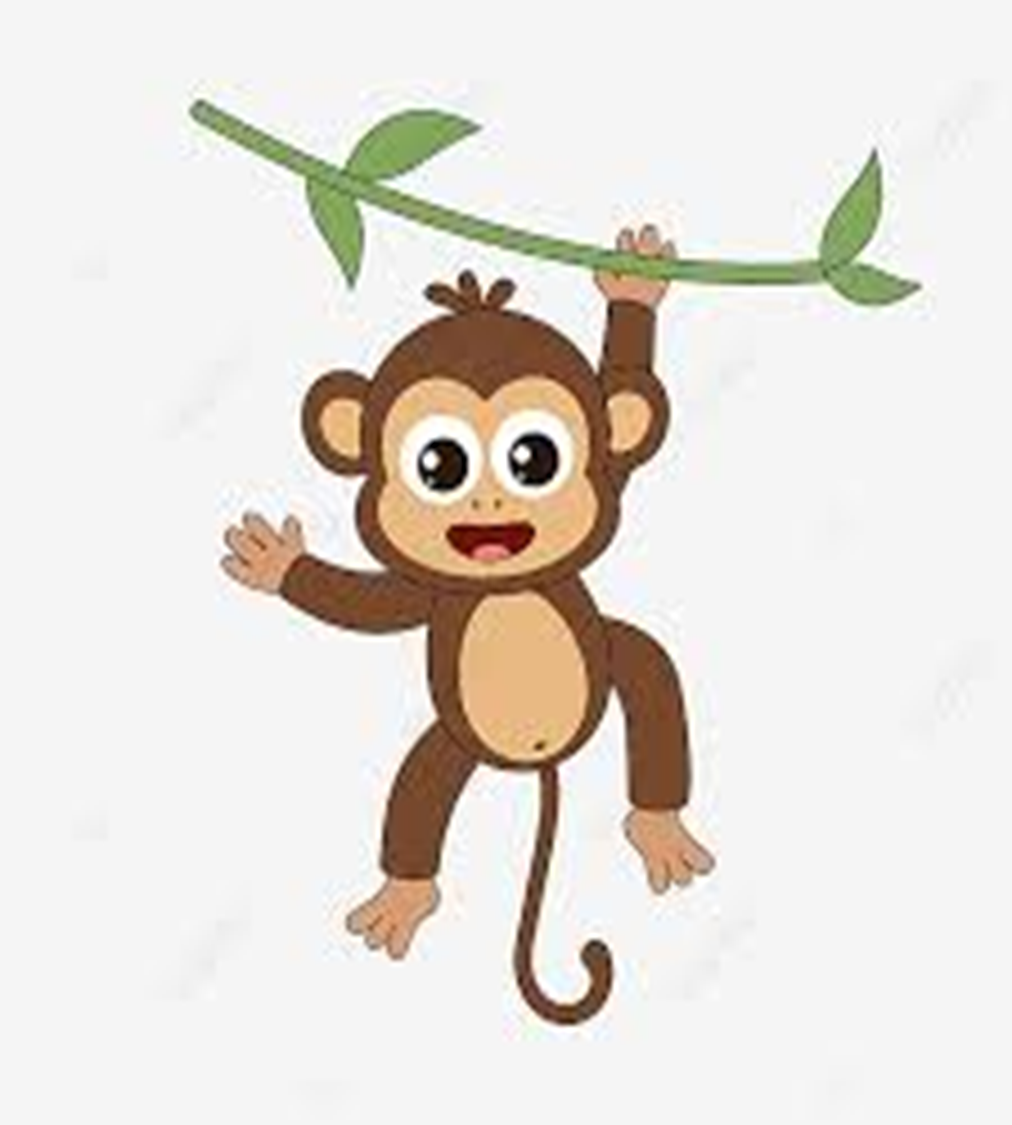 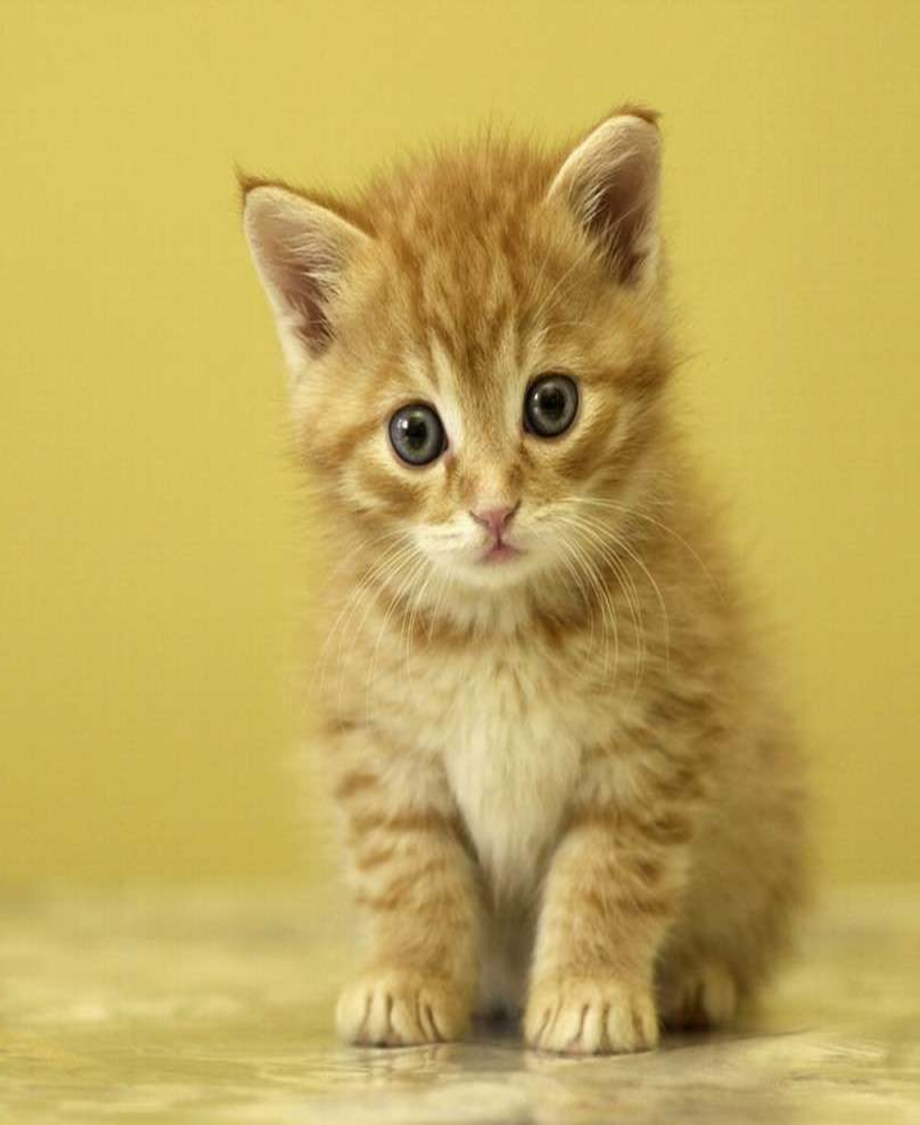 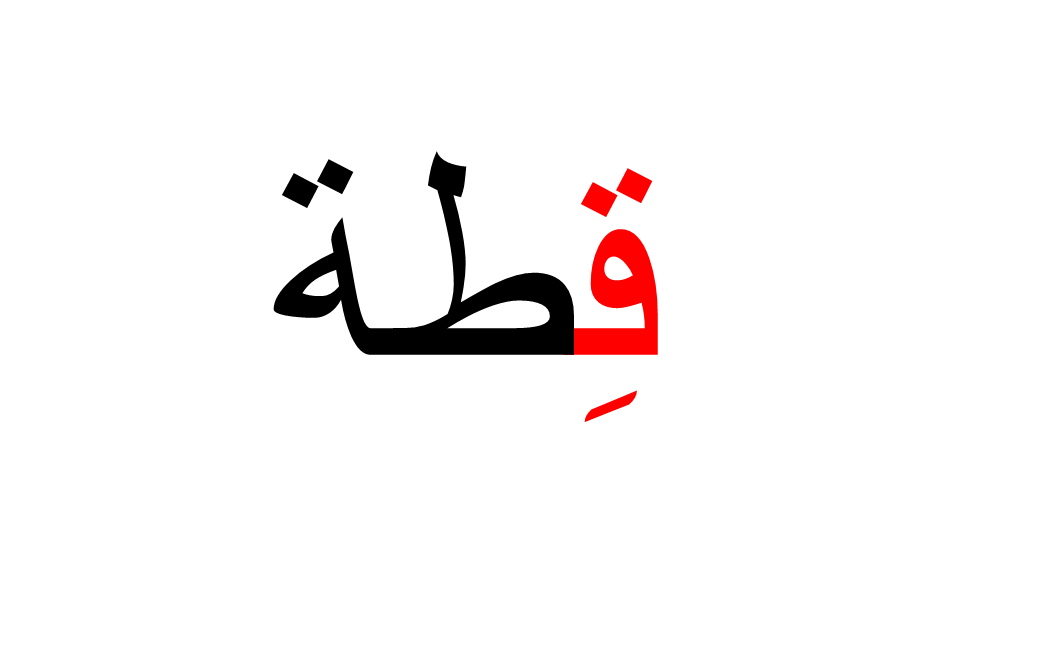 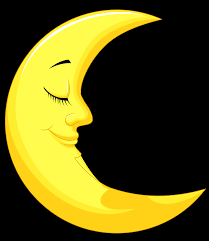 قَمر
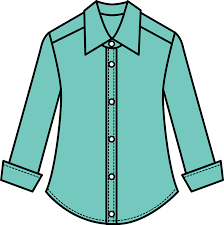 قَميص
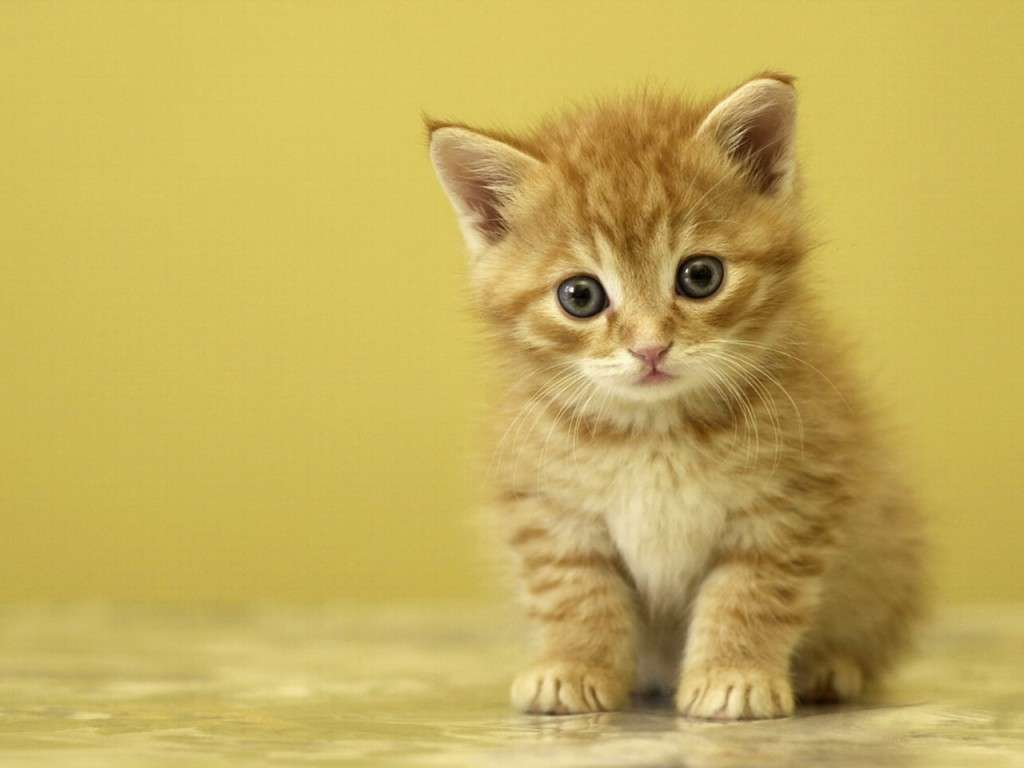 قِطة
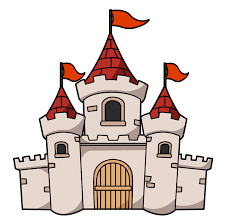 قَصر
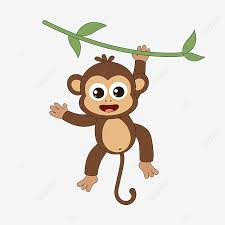 قِرد
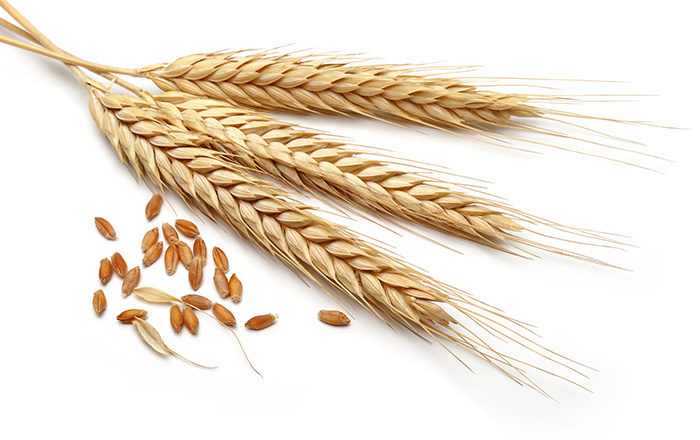 قَمح
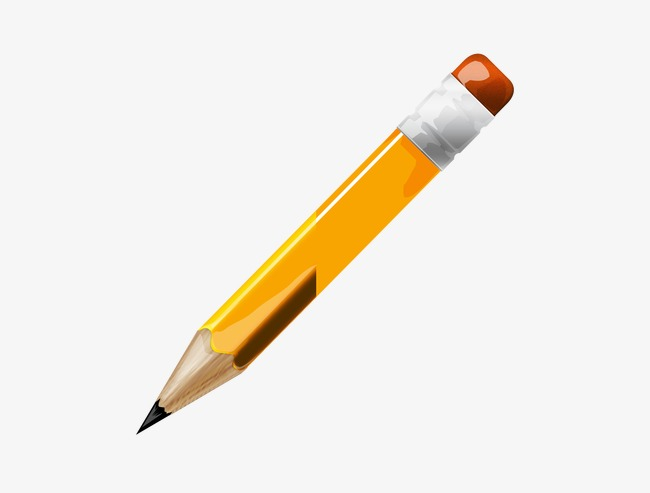 قَلم
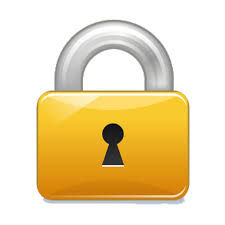 قِفل
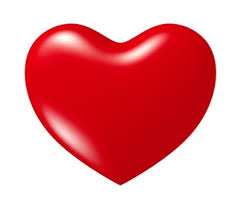 قَلب
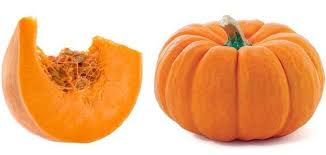 قَرع
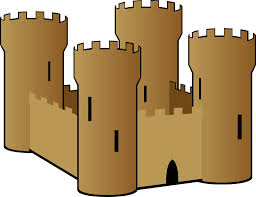 قَلعة
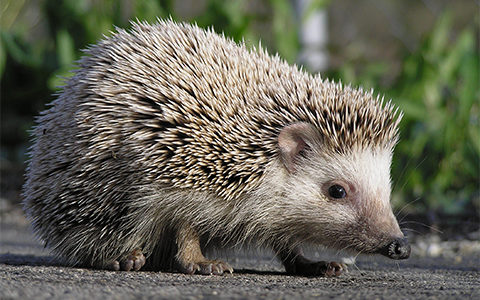 قُنفذ
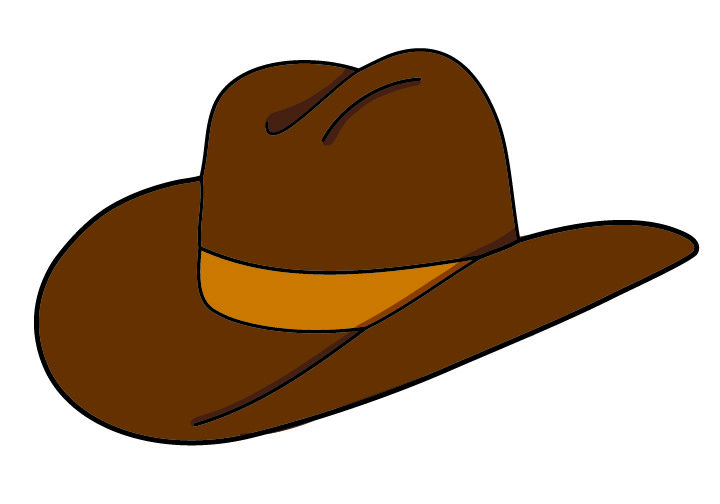 قُبعة
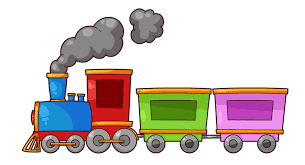 قِطار
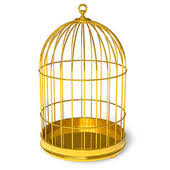 قَفص
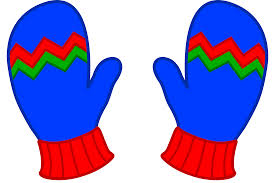 قَفازات
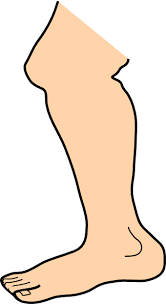 قَدم
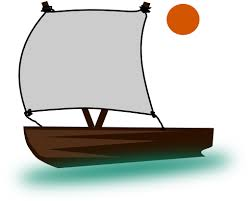 قارب